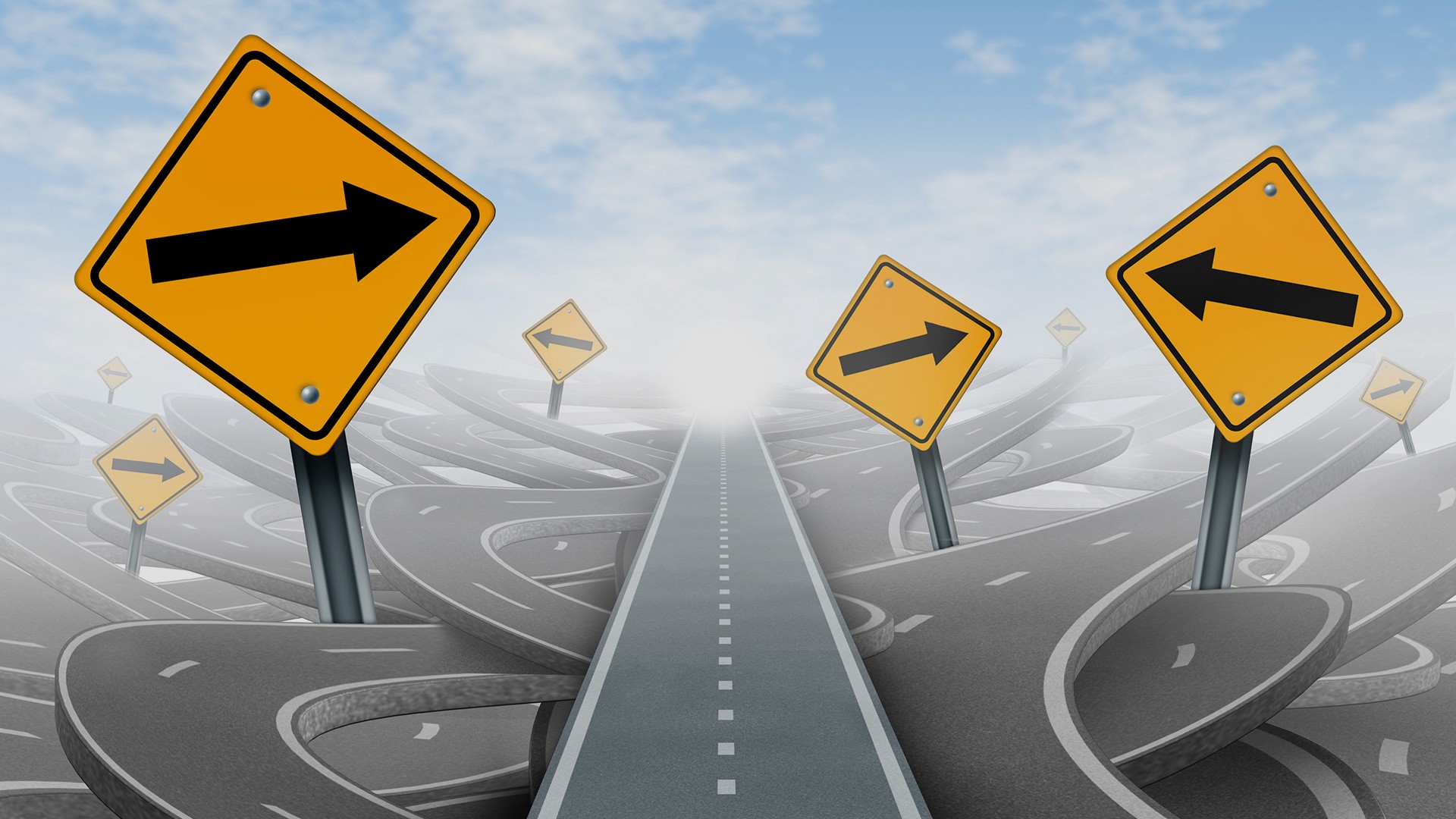 American Rescue Plan Act Weekly Office Hours
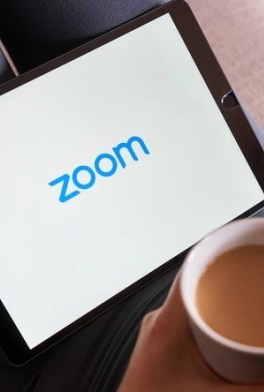 ARP Zoom Office HoursBring Your Coffee/Lunch & Your Questions
Weekly meetings
August 18 at 12:00pm
August 27 at 8:30am

Zoom Info:
https://unc.zoom.us/j/3884565711 
Meeting ID: 388 456 5711
Passcode: 560636

Quick overview/updates and Q&A
What’s in a Name?
What Determines ARP Allowable Expenditures?
ARP Checklist
ARP Allowable Expenditures
Reporting
Questions Submitted in Advance
YES, as long as proportional to public health benefit*
EEOC: Federal EEO laws do not prevent or limit employers from offering incentives to employees to voluntarily provide documentation or other confirmation of vaccination obtained from a third party (not the employer) in the community, such as a pharmacy, personal health care provider, or public clinic. If employers choose to obtain vaccination information from their employees, employers must keep vaccination information confidential pursuant to the ADA.
https://www.eeoc.gov/newsroom/eeoc-issues-updated-covid-19-technical-assistance.
But, consider reasonable alternatives for those with medical or religious exemptions.
US TREASURY FAQ: 2.12.  May recipients use funds to pay for vaccine incentive programs (e.g., cash or in-kind transfers, lottery programs, or other incentives for individuals who get vaccinated)? 
Yes. Under the Interim Final Rule, recipients may use Coronavirus State and Local Fiscal Recovery Funds to respond to the COVID-19 public health emergency, including expenses related to COVID-19 vaccination programs. See 31 CFR 35.6(b)(1)(i). Programs that provide incentives reasonably expected to increase the number of people who choose to get vaccinated, or that motivate people to get vaccinated sooner than they otherwise would have, are an allowable use of funds so long as such costs are reasonably proportional to the expected public health benefit. 
STATE LAW: Broad state law authority for employee fringe benefits 
TAX TREATMENT: Likely taxable as wages to employee, unless truly de minimis
LGERS TREATMENT: ??
CHECK WITH YOUR ATTORNEY!
May we use ARP funds to provide vaccine incentives for employees who are not yet vaccinated?
* Updated 8/18/2021 See here and here for more info on vaccine incentives.
May we use ARP funds to provide vaccine incentives for employees who have already been vaccinated?
Probably not, if individual payments
Maybe, if raffle/lottery that includes all vaccinated employees
Maybe, if other type of unit-wide incentive program

CHECK WITH YOUR ATTORNEY!

Note: A local government may use general funds to provide ”bonus” payments to all vaccinated employees, subject to EEOC guidance
* Updated 8/18/2021 See here and here for more info on vaccine incentives.
May we use ARP funds to pay salaries/benefits of EMS/Public Safety Personnel Who Are Not Primarily Dedicated to COVID-19 response?
Funds may be used “for payroll and covered benefits expenses for public safety, public health, health care, human services, and similar employees, to the extent that their services are devoted to mitigating or responding to the COVID-19 public health emergency”
May consider employee “entirely devoted to mitigating or responding to the COVID-19 public health emergency…if the employee, or his or her operating unit or division, is primarily dedicated to responding to the COVID-19 public health emergency” (Otherwise have to figure out proportional share of employee’s time dedicated to COVID-19)
If an employee’s wages and salaries area eligible use, local government may treat covered benefits as eligible use, including costs of all types of leave, employee insurance, retirement, unemployment benefit plans, workers compensation insurance, FICA taxes.
See page 20 of IFR
May we give ARP funds to Nonprofits?
No, but your local government may contract with nonprofits as subrecipients to spent ARP funds for an ARP-eligible purpose that the local government has statutory authority to undertake.

The contract and contracting process must comply with state law and the federal Uniform Guidance!
Sharing ARP funds with Nonprofits and Other Private Entities
Recipient government must perform noncompliance risk assessment on subrecipient and tailor monitoring according to risk.
Recipient government should develop written policies and procedures for subrecipient monitoring and risk assessment and maintain records of all award agreements identifying or otherwise documenting subrecipients’ compliance obligations
See G.S. 160A-20.1 & G.S. 153A-449

Contract must clearly identify in writing:

That award is subaward of ARP funds,
Specific purposes for which ARP funds will be spent, and
Performance accounting and other process/ compliance/ reporting/ documentation requirements (see 2 CFR 200.332)
“[E]ligible uses under this category must be in response to the disease itself or the harmful consequences of the economic disruptions resulting from or exacerbated by the COVID-19 public health emergency”

Assess short and long-term effects on public health of COVID-19 and identify how program/project/activity addresses them
Specifically identify negative impact from COVID-19 and identify how program/project/activity addresses the negative impact 
Focus on those most disproportionately impacted by the pandemic; broader expenditure authority in Qualify Census Tracts (QCT)
Make sure there is state law authority for the particular program/project/activity
Allows a local government to use ARP monies to fund (most) general government services, to the extent that the local government experiences a reduction in general revenue during the pandemic, according to specified formula.

Compares “general revenue,” as defined by US Treasury in each of four calendar years (2020-2023) to artificially inflated base year general revenue
Any resulting “lost revenue" may be expended for most general government services authorized by state law 
See American Rescue Plan Act of 2021 (ARP): Local Government Expenditures of ARP funds for General Government Purposes
“[T]o provide premium pay to eligible workers performing essential work during the COVID-19 public health emergency….”

Local governments have broad authority to determine which workers are essential, but they must regularly perform in-person work, interact with others at work, or physically handle items handled by others. 

May not be used as substitute for regular earnings.

May be retroactive to the start of the pandemic; but check with your attorney for potential state law issues.

US Treasury emphasizes the need for recipients to prioritize premium pay for lower income workers. Premium pay that would increase a worker’s total pay above 150% of the greater of the state or county average annual wage requires specific justification for how it responds to the needs of these workers.

All premium pay must comply with state law authority.
Aligns eligible uses with the types or categories of projects that would be eligible to receive financial assistance through the EPA’s Clean Water State Revolving Fund (CWSRF) or Drinking Water State Revolving Fund (DWSRF).

DWSRF: Projects include treatment, transmission and distribution (including lead service line replacement), source rehabilitation and decontamination, storage, consolidation, and new systems development. 

CWSRF: Projects include construction of publicly- owned treatment works, nonpoint source pollution management, national estuary program projects, decentralized wastewater treatment systems, stormwater systems, water conservation, efficiency, and reuse measures, watershed pilot projects, energy efficiency measures for publicly-owned treatment works, water reuse projects, security measures at publicly-owned treatment works, and technical assistance to ensure compliance with the Clean Water Act. 

NO State Law Authority for Broadband Infrastructure (but watch for new legislation)